Las Tareas del Gestor Cultural: Identificar, describir, almacenar, compartir y activar
Aplicación de nuevas tecnologías en la conservación y análisis del patrimonio cultural
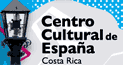 Definición
Un gestor cultural es un experto en un ramo del arte o la cultura que posee el conocimiento y la capacidad para
Identificar y describir contextos culturales
Almacenar información sobre ciertos productos culturales
Compartir esa información dentro de un área informativa
Activar a la comunidad para la recreación y reutilización de los contextos culturales
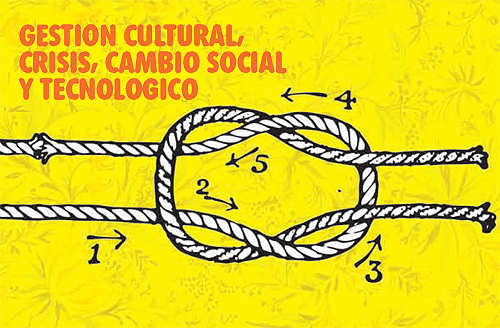 Identificar
Un contexto cultural

Por medio de
Evento
Persona
Lugar
Producto cultural
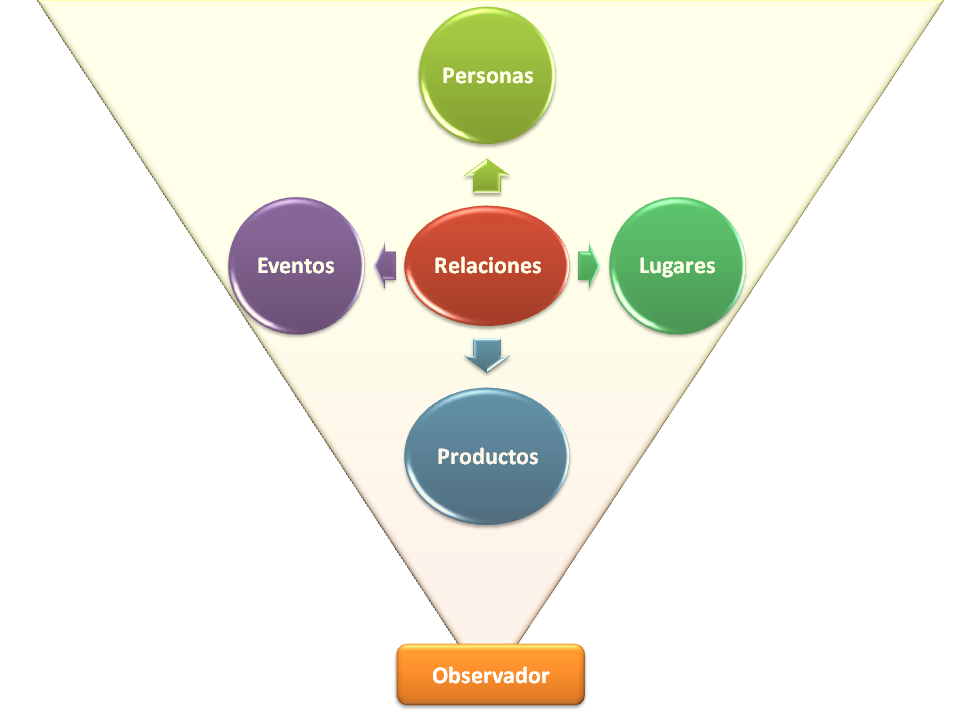 Describir
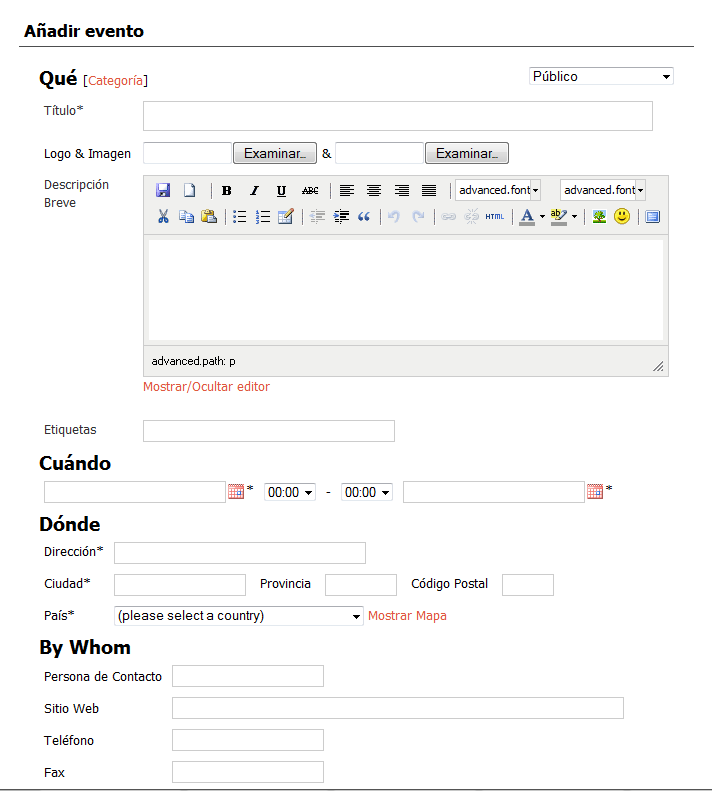 La ontología de un evento:
Algo que ocurre en el tiempo 
			        y en el espacio
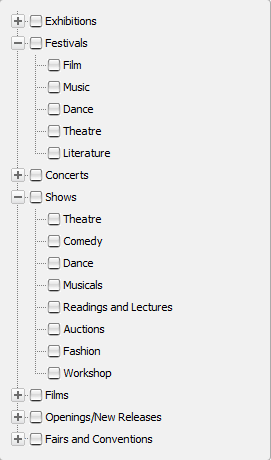 Describir
La descripción de una pintura barroca.
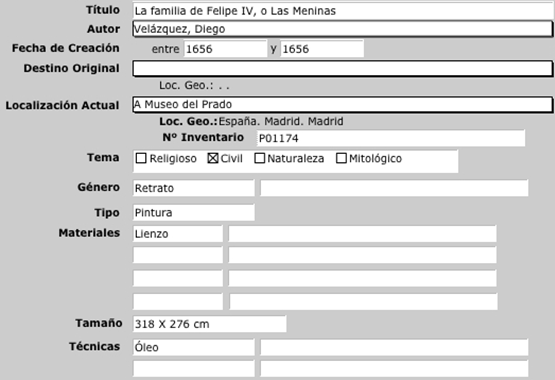 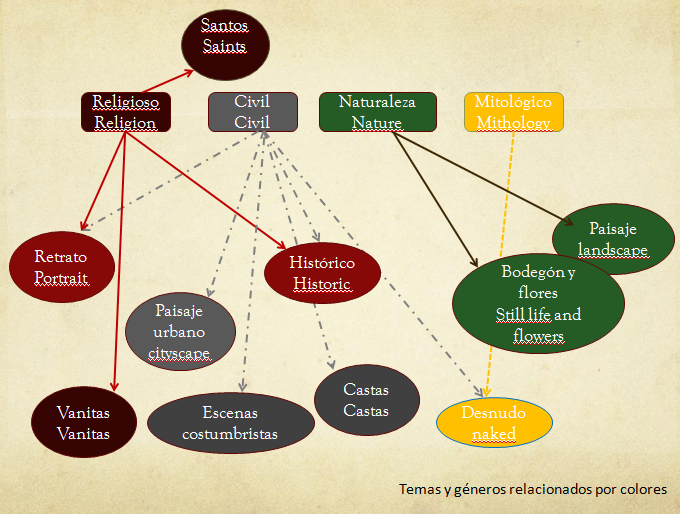 Describir
La capa semántica de una obra literaria.
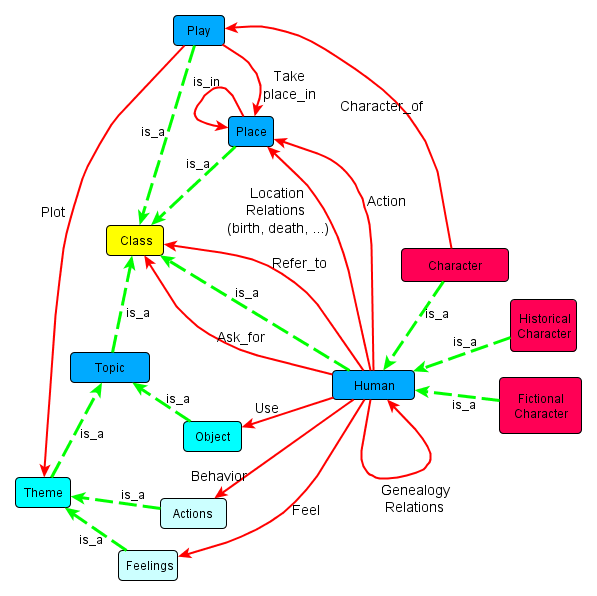 Almacenar
Las bases de datos relacionales y sus derivados.
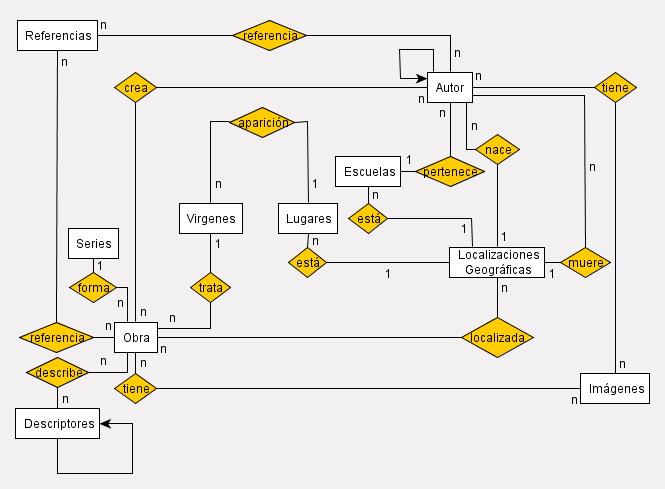 Almacenar
Los Mapas de Tópicos: almacenando la semántica.
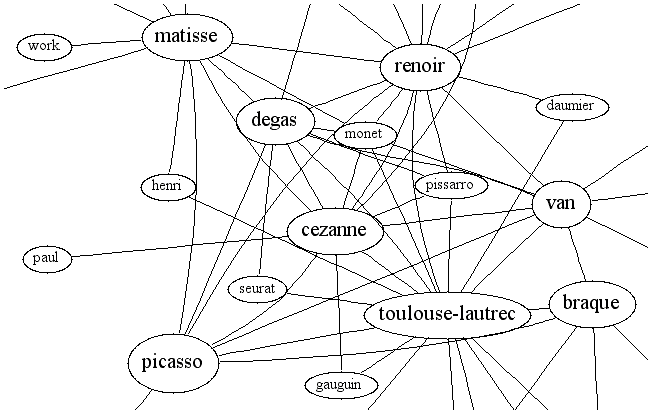 Almacenar
La visualización y ordenación del conocimiento.
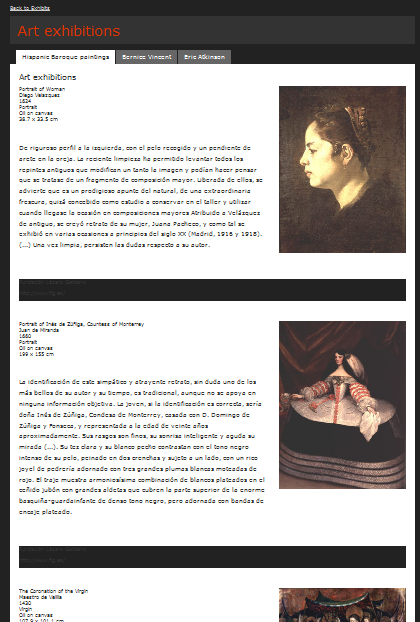 Compartir
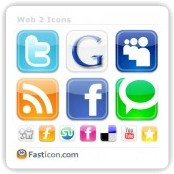 El aspecto social de la cultura.


El aprovechamiento económico de la creatividad.

Las redes sociales 
	(en Internet y aquí).
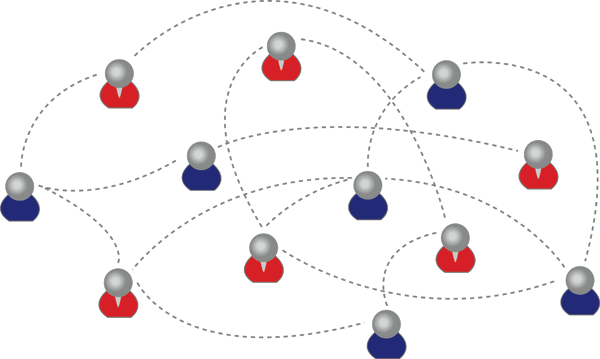 Activar
Una obra de arte o un producto cultural sólo están vivos cuando un ser humano los reorganiza en uno o múltiples contextos culturales nuevos, es decir, cuando los imagina.
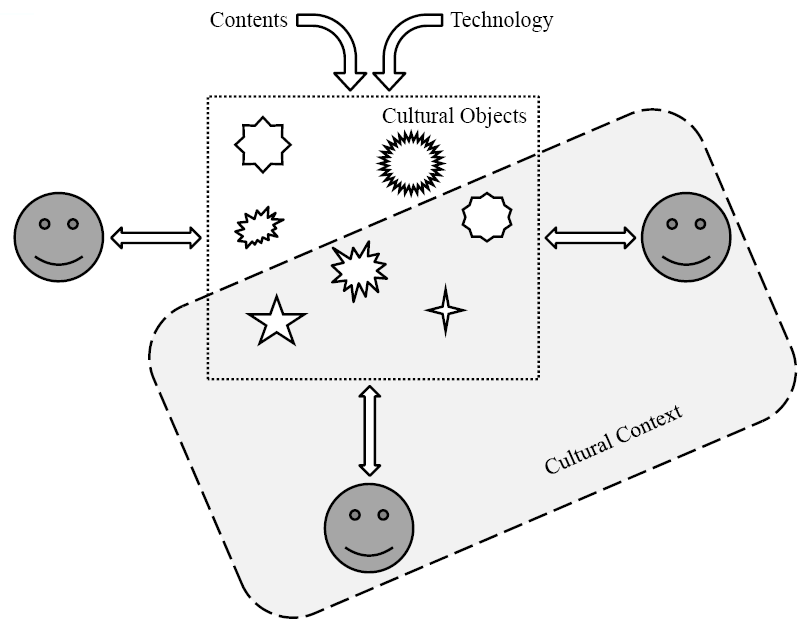 El gestor cultural:Las 5 Tareas y las 3 zonas
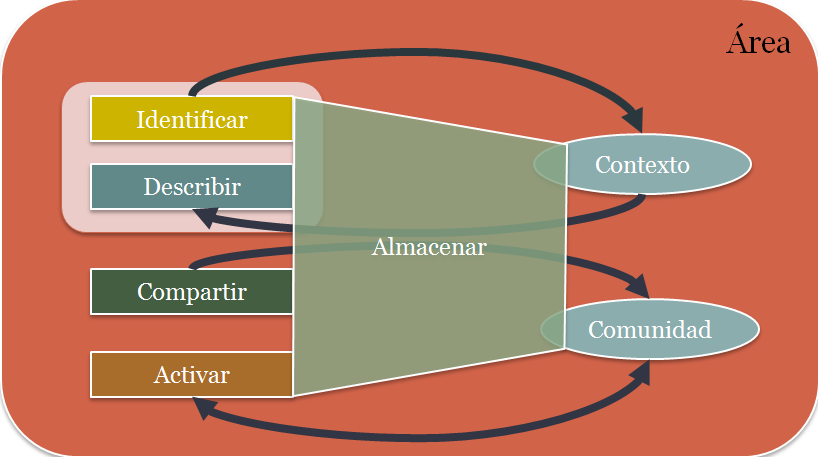